ZASADY RÓWNOŚCI SZANS I NIEDYSKRYMINACJI, W TYM DOSTĘPNOŚCI DLA OSÓB Z NIEPEŁNOSPRAWNOŚCIAMI ORAZ ZASADY RÓWNOŚCI SZANS KOBIET I MĘŻCZYZN W RAMACH
FUNDUSZY UNIJNYCH NA LATA 2014-2020
Akty prawne i dokumenty regulujące zasadę
równości szans i niedyskryminacji, 
w tym dostępności dla osób
z niepełnosprawnościami 
oraz zasadę równości szans kobiet i mężczyzn
Kwestię równości szans i niedyskryminacji, w tym dostępności dla osób
z niepełnosprawnościami oraz równości szans kobiet i mężczyzn regulują przede wszystkim
następujące akty prawne i dokumenty:
1) Konstytucja Rzeczypospolitej Polskiej z dnia 2 kwietnia 1997 r. (Dz. U. Nr 78,
poz. 483, z późn. zm.);
2) Konwencja o prawach osób niepełnosprawnych z dnia 13 grudnia 2006 r.
ratyfikowana przez Polskę dnia 6 września 2012 r. (Dz. U. z 2012 r. poz. 1169),
zwana dalej „Konwencją”;
3) Traktat o Unii Europejskiej (Dz. U. z 2004 r. Nr 90, poz. 864, z późn. zm.);
4) ustawa z dnia 3 grudnia 2010 r. o wdrożeniu niektórych przepisów Unii Europejskiej
w zakresie równego traktowania (Dz. U. Nr 254, poz. 1700, z późn. zm.);
5) rozporządzenie Parlamentu Europejskiego i Rady (UE) nr 1303/2013 z dnia
17 grudnia 2013 r. ustanawiające wspólne przepisy dotyczące Europejskiego
Funduszu Rozwoju Regionalnego, Europejskiego Funduszu Społecznego, Funduszu
Spójności, Europejskiego Funduszu Rolnego na rzecz Rozwoju Obszarów Wiejskich
oraz Europejskiego Funduszu Morskiego i Rybackiego oraz ustanawiające przepisy
ogólne dotyczące Europejskiego Funduszu Rozwoju Regionalnego, Europejskiego
Funduszu Społecznego, Funduszu Spójności i Europejskiego Funduszu Morskiego
i Rybackiego oraz uchylające rozporządzenie Rady (WE) nr 1083/2006 (Dz. Urz. UE
L 347 z 20.12. 2013, str. 320, z późn. zm.), zwane dalej „rozporządzeniem ogólnym”;
6) rozporządzenie Parlamentu Europejskiego i Rady (UE) nr 1304/2013 z dnia
17 grudnia 2013 r. w sprawie Europejskiego Funduszu Społecznego i uchylające
rozporządzenie Rady (WE) nr 1081/2006 (Dz. Urz. UE L 347 z 20.12.2013, str. 470),
zwane dalej „rozporządzeniem dotyczącym EFS”;
7) Programowanie perspektywy finansowej 2014-2020. Umowa Partnerstwa, zwana
dalej „Umową Partnerstwa”;
8) komunikat Komisji do Parlamentu Europejskiego, Rady, Europejskiego Komitetu
Ekonomiczno-Społecznego i Komitetu Regionów z dnia 15 listopada 2010 r. –
Europejska strategia w sprawie niepełnosprawności na lata 2010-2020: Odnowione
zobowiązanie do budowania Europy bez barier COM(2010) 636 wersja ostateczna,
zwany dalej „Europejską strategią w sprawie niepełnosprawności”;
9) zalecenie nr Rec (2006)5 Komitetu Ministrów Rady Europy dla państw członkowskich
– Plan działań Rady Europy w celu promocji praw i pełnego uczestnictwa osób
niepełnosprawnych w społeczeństwie: podnoszenie jakości życia osób
niepełnosprawnych w Europie w latach 2006-2015;
10) komunikat Komisji do Parlamentu Europejskiego, Rady, Europejskiego Komitetu
Ekonomiczno-Społecznego i Komitetu Regionów z dnia 21 września 2010 r. –
Strategia na rzecz równości kobiet i mężczyzn 2010-2015 COM(2010) 491 wersja
ostateczna;
11) konkluzje Rady z dnia 7 marca 2011 r. – Europejski pakt na rzecz równości płci
(2011-2020) (Dz. Urz. UE C 155 z 25.05.2011, str. 10).
Rozporządzenie Rady Parlamentu Europejskiego
1081/2006 Europejski Fundusz Społeczny

• Art. 2 Zadania „EFS uwzględnia priorytety i cele Wspólnoty w dziedzinach (…) wspieranie równości kobiet i mężczyzn i niedyskryminacji”
• Art. 3 Zakres pomocy „EFS wspiera (…) włączanie do głównego nurtu polityki oraz
podejmowania konkretnych działań mających na celu poprawę dostępu do zatrudnienia kobiet…”
• Art. 6 Równość płci i równość szans „Państwa członkowskie zapewniają włączenie do programów operacyjnych opisu sposobu, w jaki równość płci i równość szans są wspierane w ramach przygotowywania, realizacji, monitorowania i oceny programów
operacyjnych…”
• Art. 10 Sprawozdania „Roczne i końcowe sprawozdania (…) zawierają podsumowanie realizacji takich elementów jak włączanie problematyki równości obu płci do głównego nurtu polityki, a także realizacja wszelkich konkretnych działań związanych z równouprawnieniem”
Ustawa zasadnicza – Konstytucja RP

Art. 33.2: „Kobieta i mężczyzna mają w szczególności równe prawo do kształcenia, zatrudnienia i awansów, do jednakowego wynagradzania za pracę jednakowej wartości, do zabezpieczenia społecznego oraz do zajmowania stanowisk, pełnienia funkcji oraz uzyskiwania godności publicznych i odznaczeń.”

Art. 70.4: „Władze publiczne zapewniają obywatelom powszechny i równy dostęp do wykształcenia”

Regulacje prawne pomagają kobietom dostać się tam, gdzie stereotypy i uprzedzenia często wykluczają ich udział
Cel i zakres regulacji
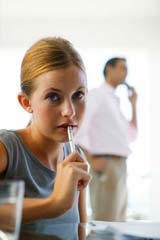 Zasada równości szans i niedyskryminacji – umożliwienie wszystkim osobom – bez względu na płeć, wiek, niepełnosprawność, rasę lub pochodzenie etniczne, wyznawaną religię lub światopogląd, orientację seksualną – sprawiedliwego, pełnego uczestnictwa we wszystkich dziedzinach życia na jednakowych zasadach.
1. Celem zasad jest zapewnienie zgodności sposobu realizacji PO z zasadą
równości szans i niedyskryminacji, w tym dostępności dla osób
z niepełnosprawnościami oraz zasadą równości szans kobiet i mężczyzn,
a także zapewnienie spójnego podejścia w tym zakresie w ramach EFS, EFRR i FS.

2. Zasady są skierowane do wszystkich instytucji uczestniczących w realizacji
PO współfinansowanych z EFS, EFRR i FS, a w szczególności IZ, IP i IW.
IZ zapewnia, że właściwa instytucja podejmująca decyzję albo będąca stroną umowy
o dofinansowanie projektu w ramach PO, zobowiąże beneficjenta w decyzji albo
umowie o dofinansowanie projektu do stosowania zasad
Ważne pojęcia
Dyskryminacja – jakiekolwiek różnicowanie, wykluczanie lub ograniczanie ze względu
na jakiekolwiek przesłanki (np. wiek, niepełnosprawność, płeć, rasę, orientację
seksualną, pochodzenie etniczne, religię lub światopogląd itp.), którego celem lub
skutkiem jest naruszenie lub zniweczenie uznania, korzystania lub wykonywania
wszelkich praw człowieka i podstawowych wolności w dziedzinie polityki, gospodarki,
społecznej, kulturalnej, obywatelskiej lub w jakiejkolwiek innej, na zasadzie równości
z innymi osobami. Wyróżnia się różne rodzaje dyskryminacji, m.in. pośrednią,
bezpośrednią, wielokrotną, w tym krzyżową, indywidualną, instytucjonalną,
strukturalną.
Dyskryminacja ze względu na niepełnosprawność – jakiekolwiek różnicowanie,
wykluczanie lub ograniczanie ze względu na niepełnosprawność, którego celem lub
skutkiem jest naruszenie lub zniweczenie uznania, korzystania lub wykonywania
wszelkich praw człowieka i podstawowych wolności w dziedzinie polityki, gospodarki,
społecznej, kulturalnej, obywatelskiej lub w jakiejkolwiek innej, na zasadzie równości
z innymi osobami. Obejmuje to wszelkie przejawy dyskryminacji, w tym odmowę
racjonalnego usprawnienia.
Koncepcja uniwersalnego projektowania – projektowanie produktów, środowiska,
programów i usług w taki sposób, by były użyteczne dla wszystkich, w możliwie
największym stopniu, bez potrzeby adaptacji lub specjalistycznego projektowania.
Uniwersalne projektowanie nie wyklucza możliwości zapewniania dodatkowych
udogodnień dla szczególnych grup osób z niepełnosprawnościami, jeżeli jest to
potrzebne.
 Mechanizm racjonalnych usprawnień – konieczne i odpowiednie zmiany oraz
dostosowania, nienakładające nieproporcjonalnego lub nadmiernego obciążenia,
rozpatrywane osobno dla każdego konkretnego przypadku, w celu zapewnienia
osobom z niepełnosprawnościami możliwości korzystania z wszelkich praw człowieka
i podstawowych wolności oraz ich wykonywania na zasadzie równości z innymi
osobami.
Język łatwy – sposób prezentowania informacji w sposób przystępny dla odbiorców
o różnorodnych potrzebach. To język łatwy do czytania i zrozumienia, prosty w treści
i formie. Ma zastosowanie do różnych rodzajów informacji: pisanej (w tym do
ilustracji), elektronicznej, video i audio oraz do różnych kategorii odbiorców (np. osób niedowidzących, osób niedosłyszących, osób z niepełnosprawnością intelektualną).
Podwójne podejście (dual approach) – oznacza podejście, w ramach którego z jednej
strony na poziomie PO są zaplanowane priorytety inwestycyjne, które zawierają
specjalne działania (specific actions) adresowane do osób narażonych na
dyskryminację w związku z ich gorszą sytuacją w danym obszarze wsparcia
(np. w edukacji, sektorze ochrony zdrowia, B+R – przykładowo Priorytet Inwestycyjny
8iv. wskazany w Umowie Partnerstwa dotyczący wyrównywania szans kobiet
i mężczyzn na rynku pracy). Z drugiej strony natomiast podejście to oznacza, że
równość szans jest uwzględniana horyzontalnie (horizontal issues) na każdym etapie
wdrażania PO (programowania, monitorowania, kontroli, ewaluacji, informacji
i promocji itd.), w tym również poprzez działania podejmowane w innych niż te
dotyczące równości szans priorytetach inwestycyjnych.
Zasada równości szans kobiet i mężczyzn – zasada ta ma prowadzić do
podejmowania działań na rzecz osiągnięcia stanu, w którym kobietom i mężczyznom
przypisuje się taką samą wartość społeczną, równe prawa i równe obowiązki oraz
gdy mają oni równy dostęp do zasobów (środki finansowe, szanse rozwoju), z których mogą korzystać. Zasada ta ma gwarantować możliwość wyboru drogi życiowej bez ograniczeń wynikających ze stereotypów płci.
Polityka równości szans kobiet i mężczyzn – uwzględnianie perspektywy płci
w głównym nurcie wszystkich procesów politycznych, priorytetów i działań w ramach
PO, na wszystkich jego etapach wdrażania, to jest na etapie planowania, realizacji
i ewaluacji. Polityka równości szans kobiet i mężczyzn to celowe, systematyczne
i świadome ocenianie danej polityki i działań z perspektywy wpływu na warunki życia
kobiet i mężczyzn, które ma na celu przeciwdziałanie dyskryminacji i osiągnięcie
równości szans kobiet i mężczyzn.
Standard minimum – narzędzie używane do oceny realizacji zasady równości szans
kobiet i mężczyzn w ramach projektów współfinansowanych z EFS (załącznik nr 1 do
Wytycznych). Narzędzie to obejmuje zestaw pięciu zagadnień i ocenia czy
wnioskodawca uwzględnił kwestie równościowe w ramach analizy problematyki
projektu, zaplanowanych działań, wskaźników i opisu wpływu realizacji projektu na
sytuację kobiet i mężczyzn, a także w ramach działań na rzecz zespołu projektowego
Zmiany struktury wiekowej ludności i potrzeby osób z niepełnosprawnościami
wymagają wzmocnienia i rozszerzenia działań na rzecz poprawy dostępności osób
o różnych potrzebach funkcjonalnych jako pełnego warunku uczestnictwa w życiu
społecznym i gospodarczym. Problem dostępności jest bowiem zagadnieniem
horyzontalnym, które warunkuje aktywność zawodową i społeczną osób zagrożonych
wykluczeniem, w tym wiąże się z efektywnym wykorzystaniem kapitału ludzkiego.
Jednym z celów określonych w Strategii Europa 2020 jest osiągnięcie przez UE,
wskaźnika zatrudnienia dla osób w wieku 20-64 lata (obydwu płci) na poziomie 75%.
Związanym z tym celem krajowym dla Polski jest osiągnięcie stopy zatrudnienia na
poziomie 71%. Biorąc pod uwagę fakt, że według wyników Narodowego Spisu
Powszechnego Ludności i Mieszkań z 2011 roku liczba osób z niepełnosprawnościami w Polsce wynosiła około 4,7 mln (co oznacza około 12% całej populacji kraju), osiągnięcie ww. wskaźnika bez udziału osób z niepełnosprawnościami wydaje się być bardzo trudne. Potwierdzają to również wyniki badań, które choć wskazują, że sytuacja osób z niepełnosprawnościami w ciągu ostatnich kilku lat wyraźnie się poprawia to nadal jest znacznie trudniejsza niż osób bez dysfunkcji. W 2013 r. 17,3% osób z niepełnosprawnościami w wieku 15 lat i więcej było aktywnych zawodowo, natomiast stopa bezrobocia dla tej grupy osób wyniosła 16,9%.
Osoby z niepełnosprawnościami to w takim samym stopniu jak osoby pełnosprawne
konsumenci i niezależni obywatele posiadający prawa i obowiązki, zdolni
podejmować ważne decyzje i ponosić odpowiedzialność za sprawy, które ich
dotyczą. Należy więc skupić się na umożliwieniu udziału osób
z niepełnosprawnościami w życiu społecznym, a także wyeliminowaniu wszelkich
podziałów (np. w edukacji, zatrudnieniu). Osoby z niepełnosprawnościami stanowią
bowiem niewykorzystany potencjał polskiej gospodarki. Są to w większości osoby
z możliwościami i dużą motywacją do pracy. Budowanie przyjaznego i dostępnego
środowiska może więc przynieść korzyści (również ekonomiczne) wszystkim, nie
tylko osobom z niepełnosprawnościami.
Zobowiązania wynikające z ratyfikowanej przez Polskę Konwencji powinny być
realizowane m.in. w ramach EFSI. W Europejskiej strategii w sprawie
niepełnosprawności wskazano, że będzie ona wspierać działania krajowe, w tym
wdrażające zobowiązania Konwencji, poprzez wsparcie w integracji na rynku pracy
dzięki wykorzystaniu EFS. Kwestie podkreślane w obydwu tych dokumentach to
przede wszystkim wspieranie aktywizacji zawodowej, utrzymania i powrotu do pracy
przez osoby z niepełnosprawnościami, a także edukacja i kształcenie tych osób.
Dotyczy to również obszarów, takich jak walka z ubóstwem i wykluczeniem
społecznym, rozwój nowoczesnych, dostępnych technologii informacyjno-komunikacyjnych,
kompensacyjnych itd.
Kierunkiem działań podmiotów krajowych, samorządowych,
gospodarczych oraz edukacyjnych – w tym podmiotów wdrażających działania
współfinansowane ze środków EFS, EFRR i FS – powinno być faktyczne
wykorzystanie koncepcji uniwersalnego projektowania lub mechanizmu racjonalnych
usprawnień.
Zasada równości szans kobiet i mężczyzn jest w przypadku funduszy unijnych jedną
z naczelnych i podstawowych zasad horyzontalnych, obowiązujących w całej UE. Ma
ona swoją podstawę prawną w art. 3 Traktatu o Unii Europejskiej, który wskazuje że
UE zwalcza wykluczenie społeczne i dyskryminację oraz wspiera sprawiedliwość
społeczną i ochronę socjalną, równość kobiet i mężczyzn, solidarność między
pokoleniami oraz ochronę praw dziecka. Kwestia równości szans kobiet i mężczyzn
została również uregulowana na gruncie prawa polskiego, przede wszystkim
w Konstytucji Rzeczypospolitej Polskiej, której art. 33 stanowi, że: Kobieta
i mężczyzna w Rzeczypospolitej Polskiej mają równe prawa w życiu rodzinnym, politycznym, społecznym i gospodarczym. Kobieta i mężczyzna mają
w szczególności równe prawo do kształcenia, zatrudnienia i awansów, do
jednakowego wynagradzania za pracę jednakowej wartości, do zabezpieczenia
społecznego oraz do zajmowania stanowisk, pełnienia funkcji oraz uzyskiwania
godności publicznych i odznaczeń.
Troska o przestrzeganie zasady równości szans kobiet i mężczyzn oprócz obowiązku
prawnego, wynikającego z przepisów Konstytucji Rzeczypospolitej Polskiej, Traktatu
o Unii Europejskiej i innych, powiązanych z nim dokumentów UE, przynosi również
realne i rzeczywiste korzyści ekonomiczno – społeczne, a także jest niezbędnym
warunkiem realizacji celów strategicznych Strategii Europa 2020, dotyczących
stworzenia trwałego wzrostu gospodarczego i rozwoju społeczeństwa zwłaszcza
w kontekście wyrównywania wskaźnika zatrudnienia kobiet i mężczyzn.
Zasada równości szans i niedyskryminacji, w tym dostępności dla osób
z niepełnosprawnościami, a także zasada równości szans kobiet i mężczyzn, ze
względu na swój charakter, w głównej mierze będą realizowane w ramach PO
współfinansowanych z EFS. Nie oznacza to jednak, że automatycznie pozostałe
fundusze są neutralne wobec tych zasad. W związku z horyzontalnym charakterem
przedmiotowych zasad wszystkie PO realizowane w ramach funduszy polityki
spójności powinny zaplanować mechanizmy pozwalające na przeciwdziałanie
wszelkim formom dyskryminacji, w tym dyskryminacji ze względu na
niepełnosprawność i płeć.
Bariery równości płci

1. Segregacja pozioma i pionowa na rynku pracy
2. Różnice w płacach kobiet i mężczyzn
3. Mała dostępność elastycznych rozwiązań czasu pracy
4. Niski udział mężczyzn w wypełnianiu obowiązków rodzinnych
5. Niski udział kobiet w procesach podejmowania decyzji
6. Przemoc ze względu na płeć
7. Niewidoczność płci w ochronie zdrowia
8. Niewystarczający system opieki przedszkolnej
9. Stereotypy płci we wszystkich obszarach
10. Dyskryminacja wielokrotna, szczególnie w odniesieniu do kobiet starszych, imigrujących, niepełnosprawnych oraz należących do mniejszości etnicznych.
Zasada równości szans kobiet i mężczyzn powinna być wdrażana w postaci ukierunkowanych działań przejawiających się w:


a) dostępie do zatrudnienia;
b) rozwoju kariery;
c) zwalczaniu zjawiska feminizacji ubóstwa;
d) zwalczaniu stereotypów związanych z płcią na rynku pracy;
e) godzeniu życia zawodowego z prywatnym;
f) równym podziale obowiązków opiekuńczych pomiędzy kobietami
a mężczyznami;
g) promowaniu równego wynagrodzenia za jednakową pracę.